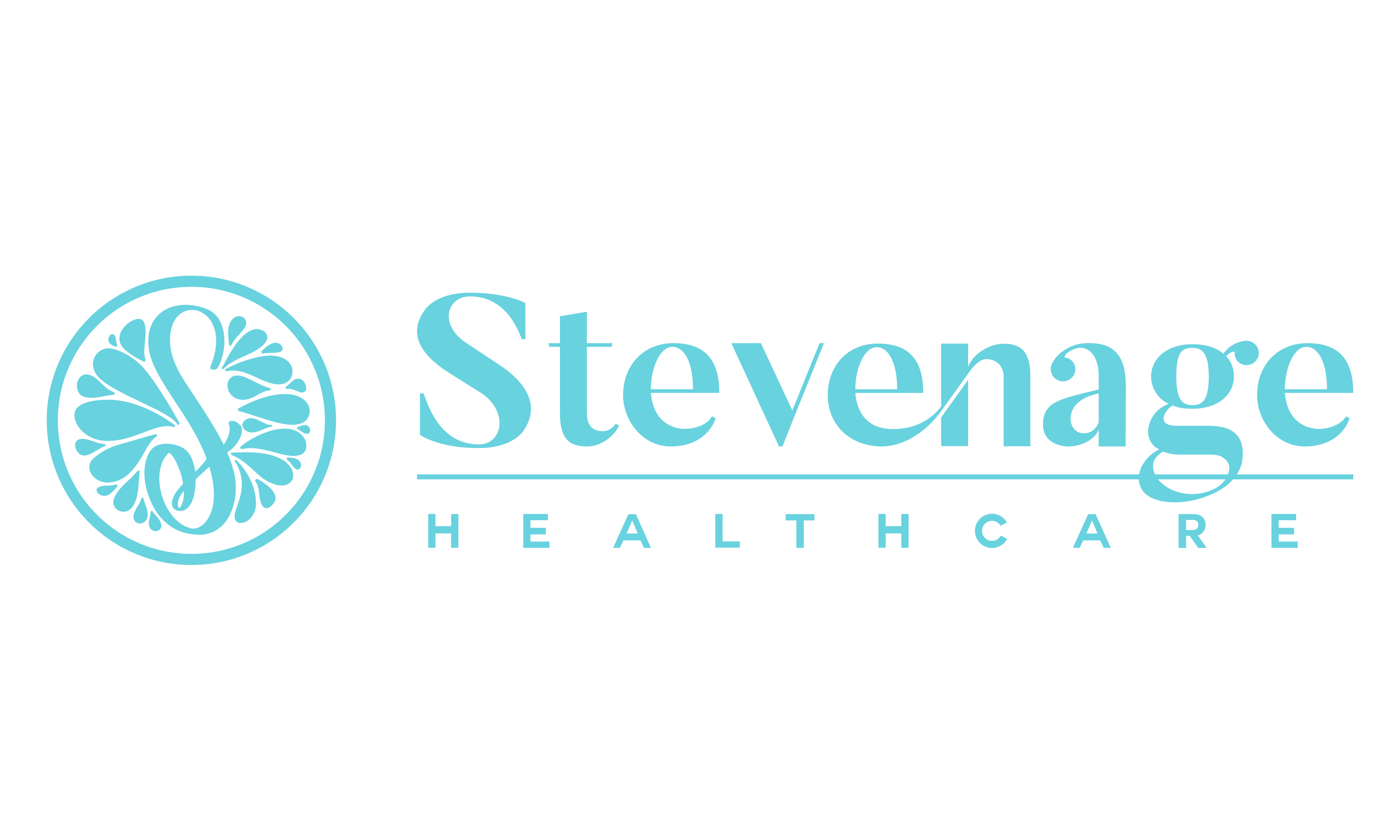 Working Together: Carers Champion & Social Prescribing Roles
Enhancing Patient Outcomes Through Integrated Support
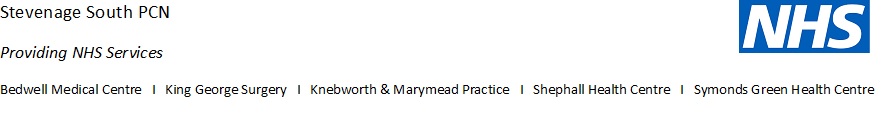 Introduction
Today, we’ll explore how the Carers Champion and Social Prescribing roles complement each other to provide holistic, person-centred care, especially for unpaid carers. We’ll look at how these roles connect, the benefits to patients, and share a case study.
.
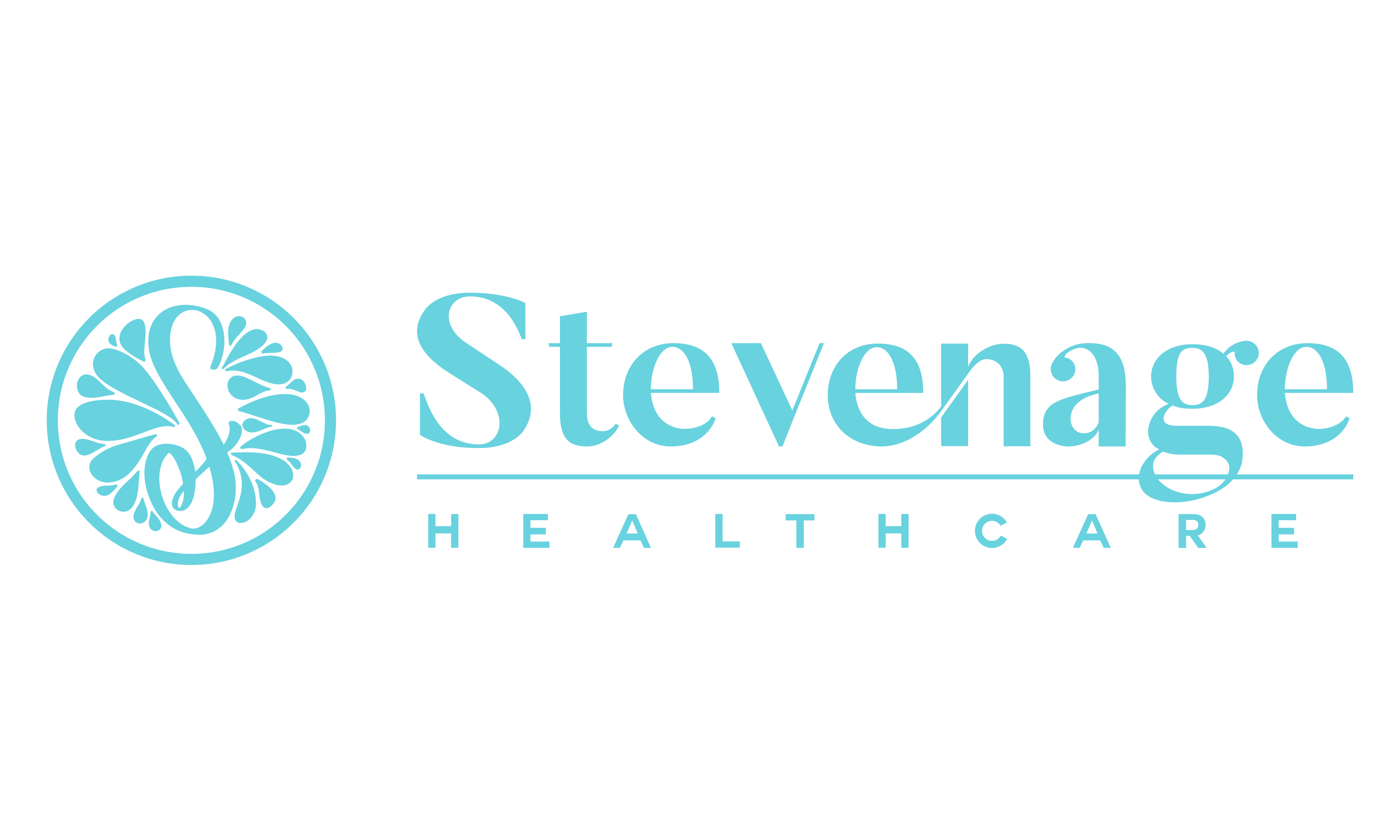 The Carers Champion Role
Acts as the main point of contact for unpaid carers within a GP surgery or health setting
Identifies hidden carers and raises awareness among staff
Ensures carers are registered and supported appropriately
Signposts to local services, support groups, and entitlement
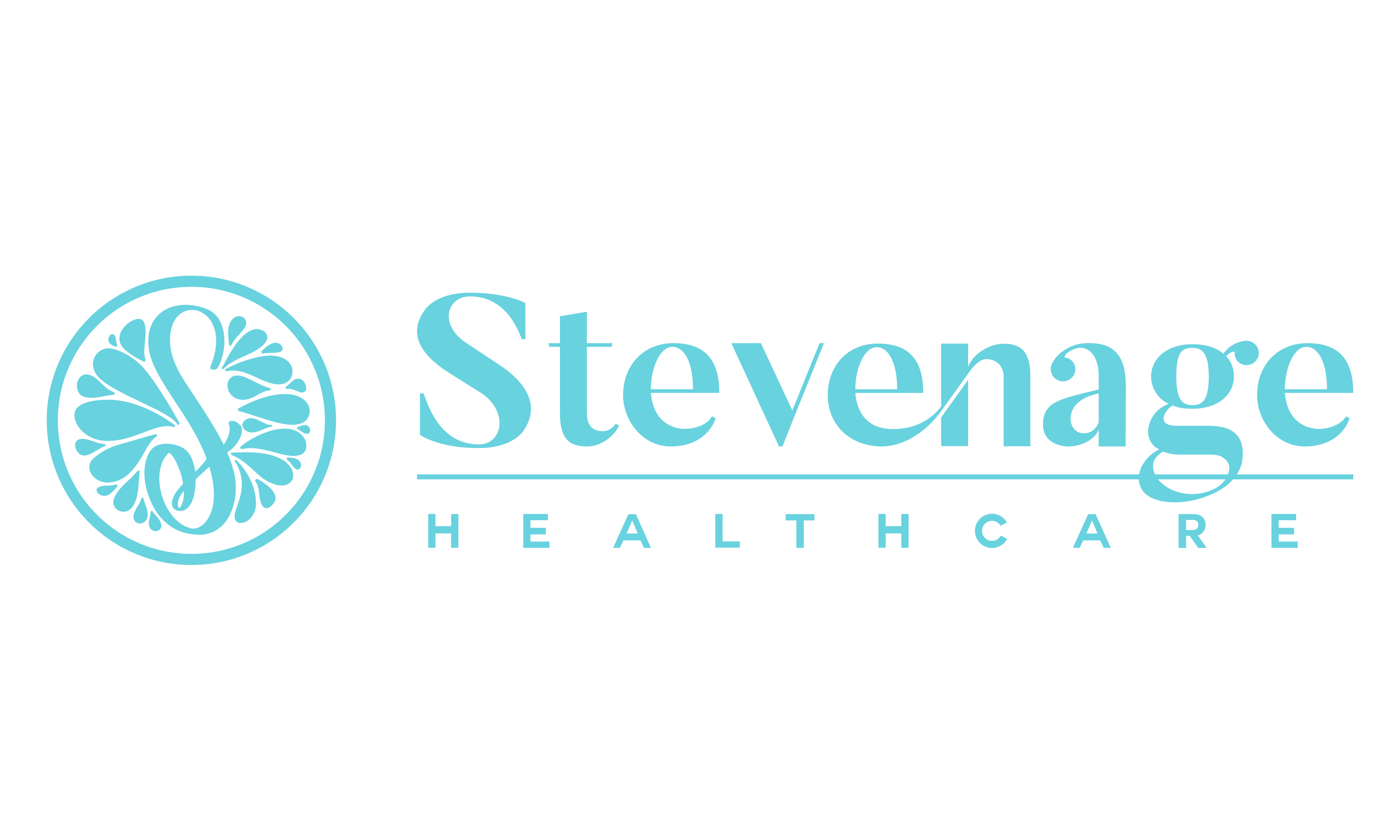 The Social Prescriber Role
Supports patients with non-medical needs affecting their health and wellbeing
Offers time, connection, and support
Links people with community groups, peer support, mental health help, and practical assistance
Enables self-management and reduces GP dependency
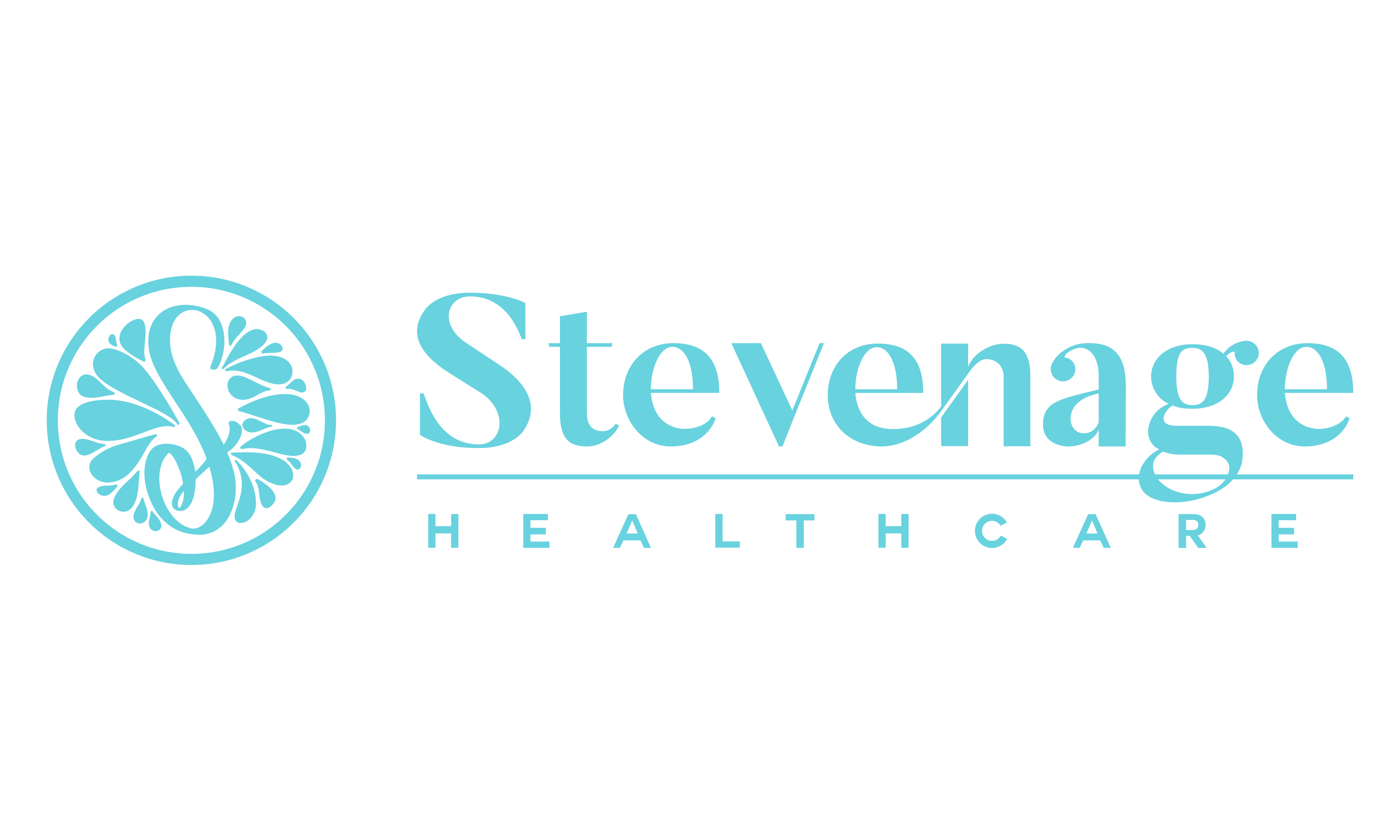 How the Roles Work Together
Shared Referrals: Carers Champions identify carers and refer them to Social Prescribers for additional support
Joint Working: Regular discussions about patients’ needs to co-design support plans
Holistic View: Carers Champions focus on the caring role; Social Prescribers address wider social determinants
Streamlined Support: Reduced duplication, clearer care pathway
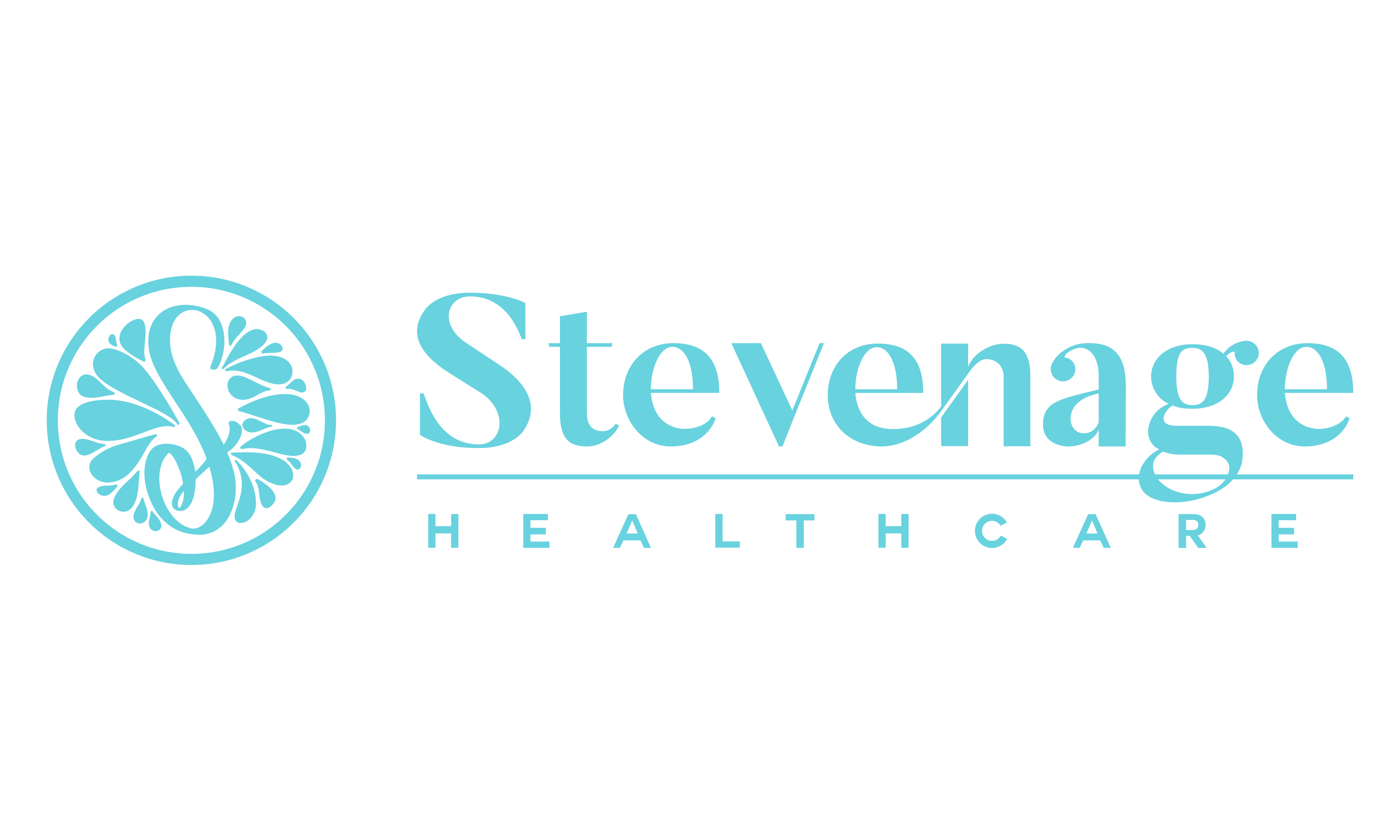 Benefits for the Patient (Carer)
Early identification and intervention
Access to emotional, practical, and peer support
Reduced stress and social isolation
Empowerment and better quality of life
Improved physical and mental health outcomes
Reduced need for frequent GP appointments
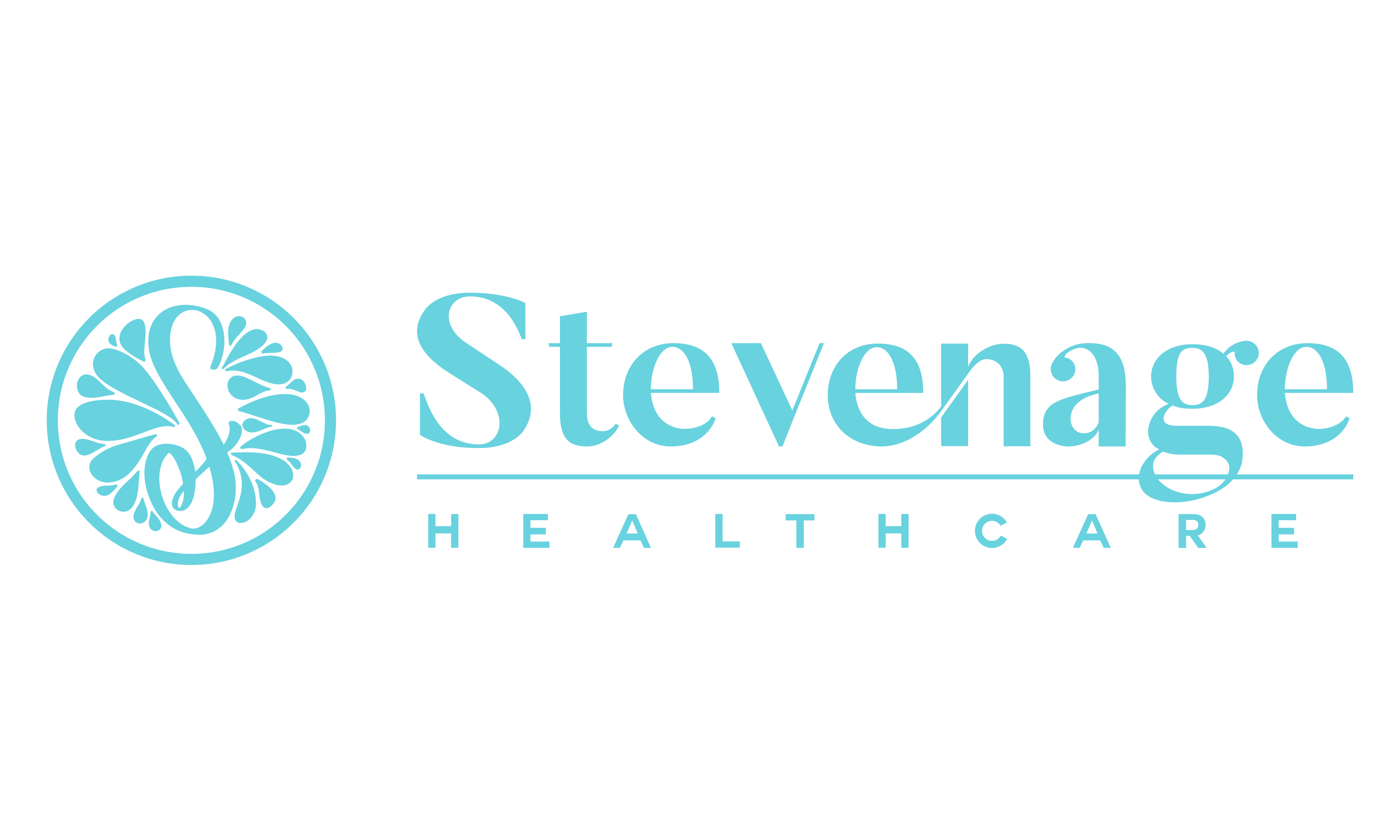 Benefits for the Practice
Improved patient satisfaction and engagement
Reduced demand on GPs and clinical staff
More targeted and efficient use of resources
Better outcomes aligned with NHS Long Term Plan priorities
Strengthened links with the community
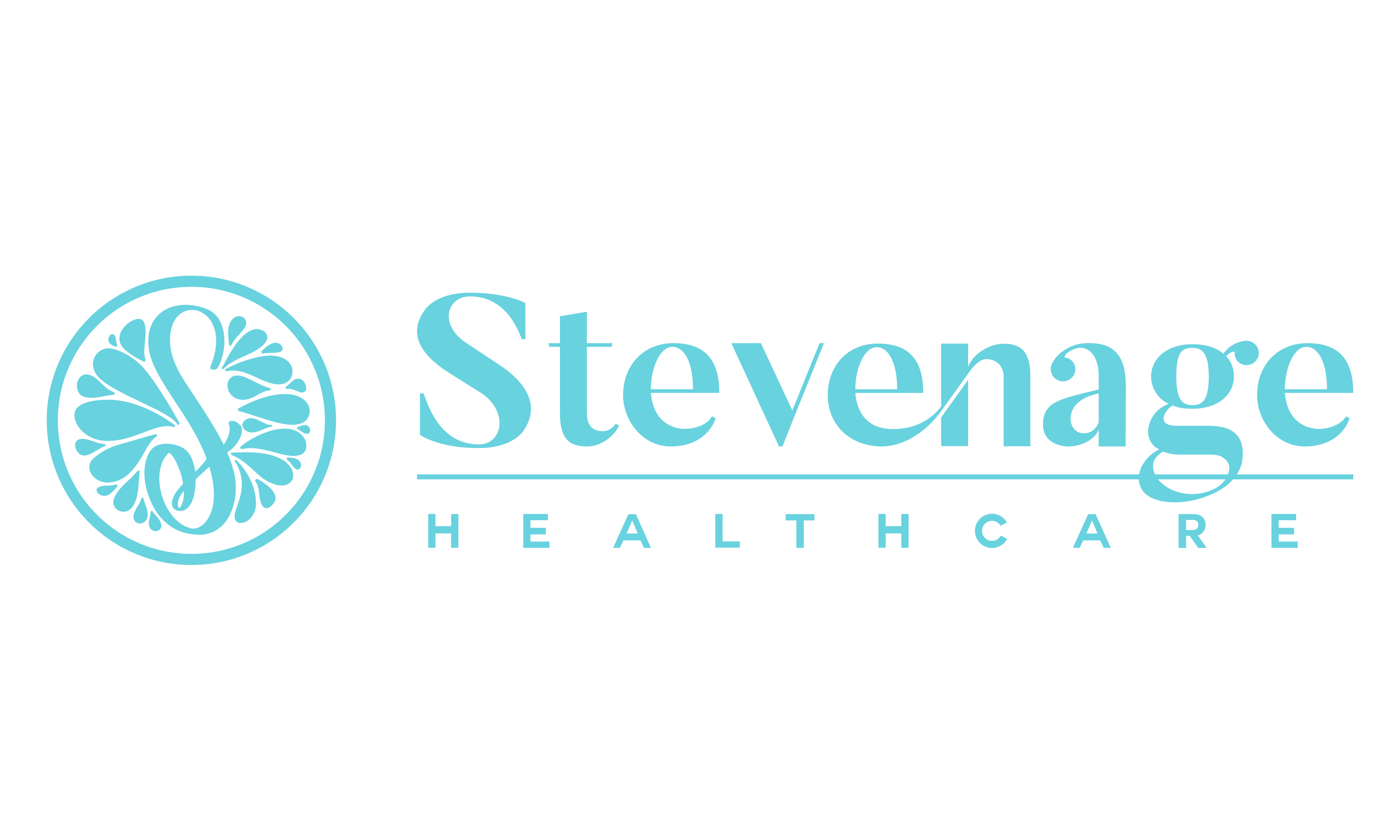 Case Study – “Joan’s Story”
Background: Joan, age 68, is caring for her husband with Parkinson’s. She visits her GP frequently with signs of anxiety and fatigue.
Intervention: The Carers Champion identified her as a hidden carer and referred her to the Social Prescriber.
Support Provided:
Connected to a local carers support group
Helped access a carers break scheme
Referred to the NHS Talking Therapy for support with anxiety and low mood
Guided on applying for Carer’s Allowance and Blue Badge
Outcome:
Joan now feels less isolated and more confident
GP appointments reduced by 40%
Improved mental health and family resilience
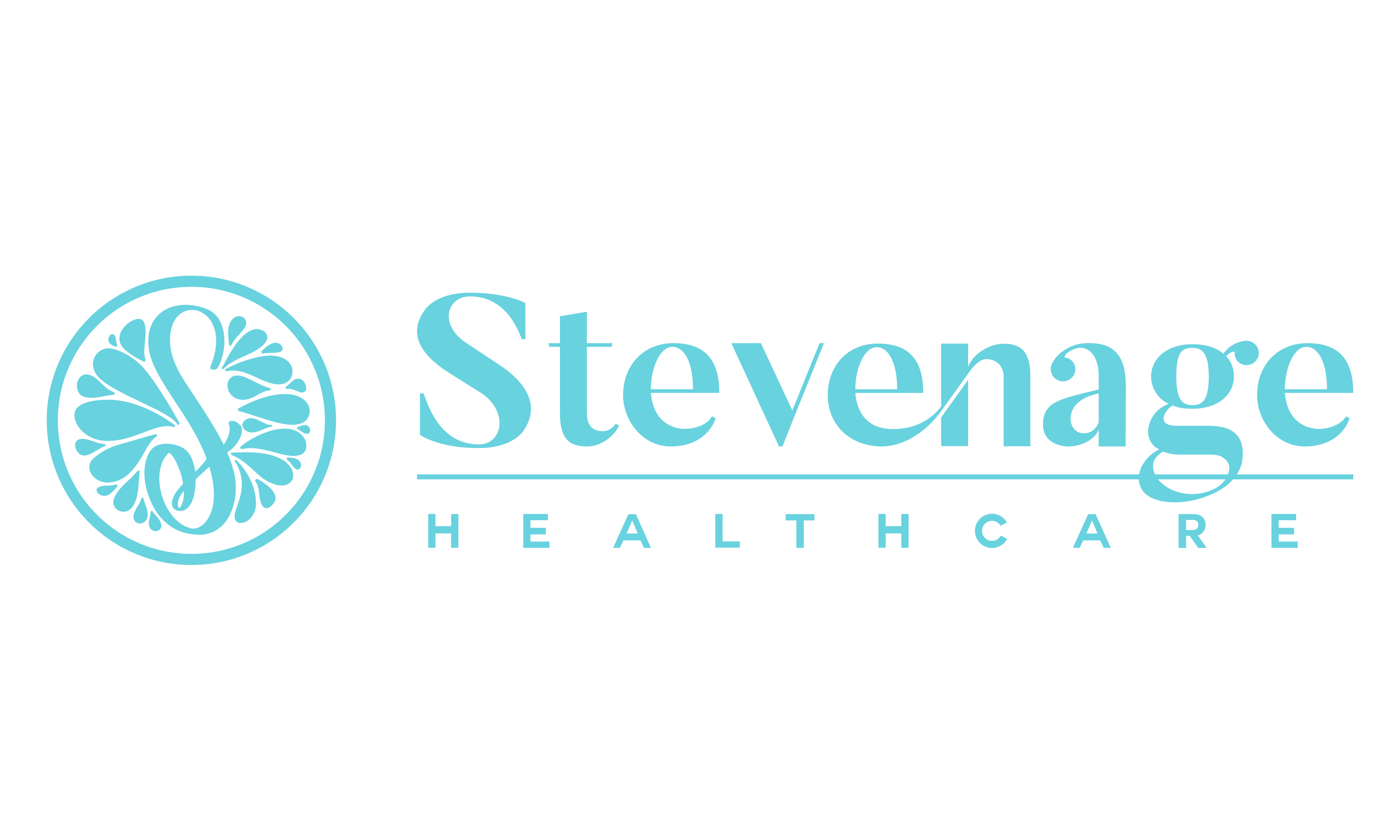 Conclusion
When Carers Champions and Social Prescribers collaborate, carers receive timely, joined-up support
This partnership strengthens continuity of care, reduces pressure on services, and uplifts lives
By working together, we create a support system that values carers as partners in care
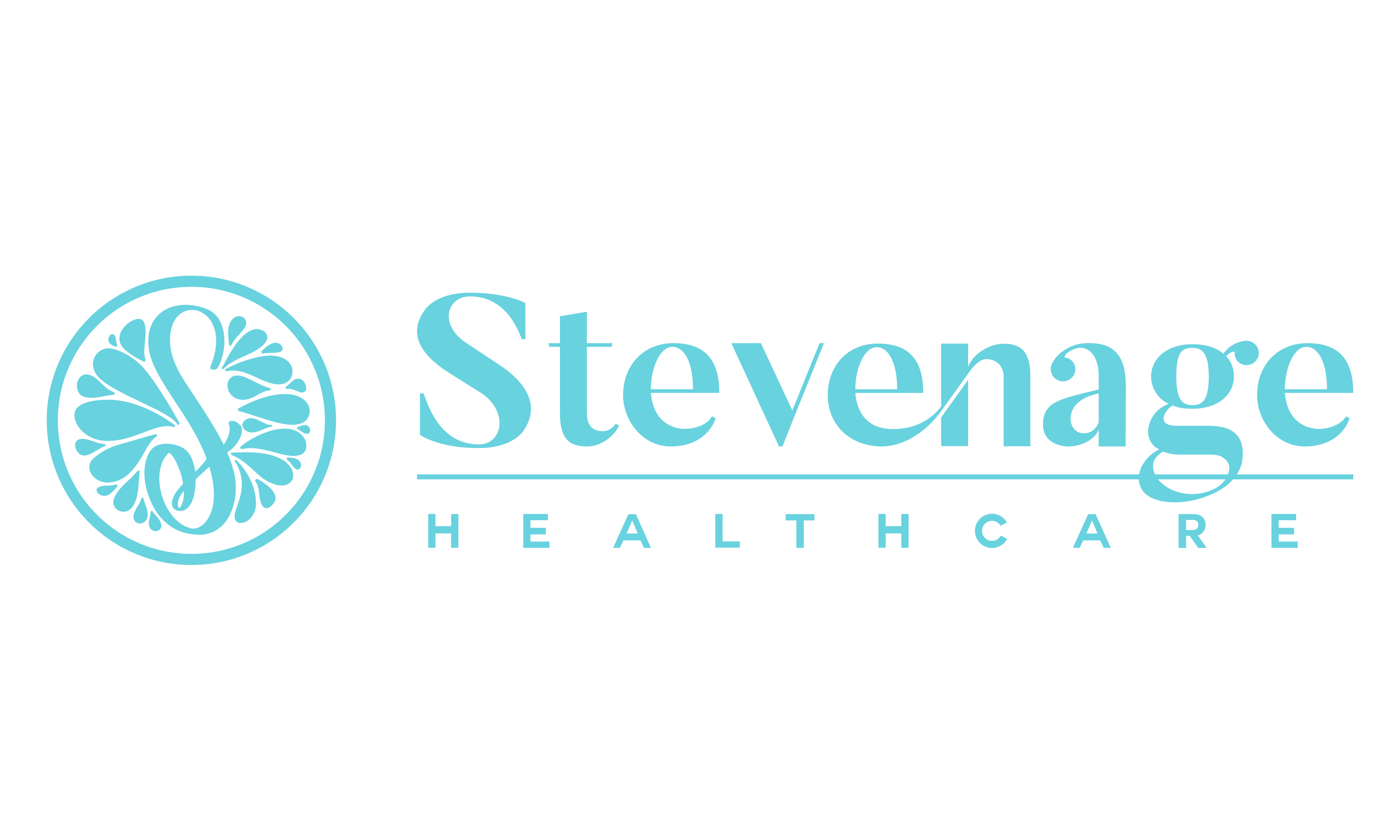 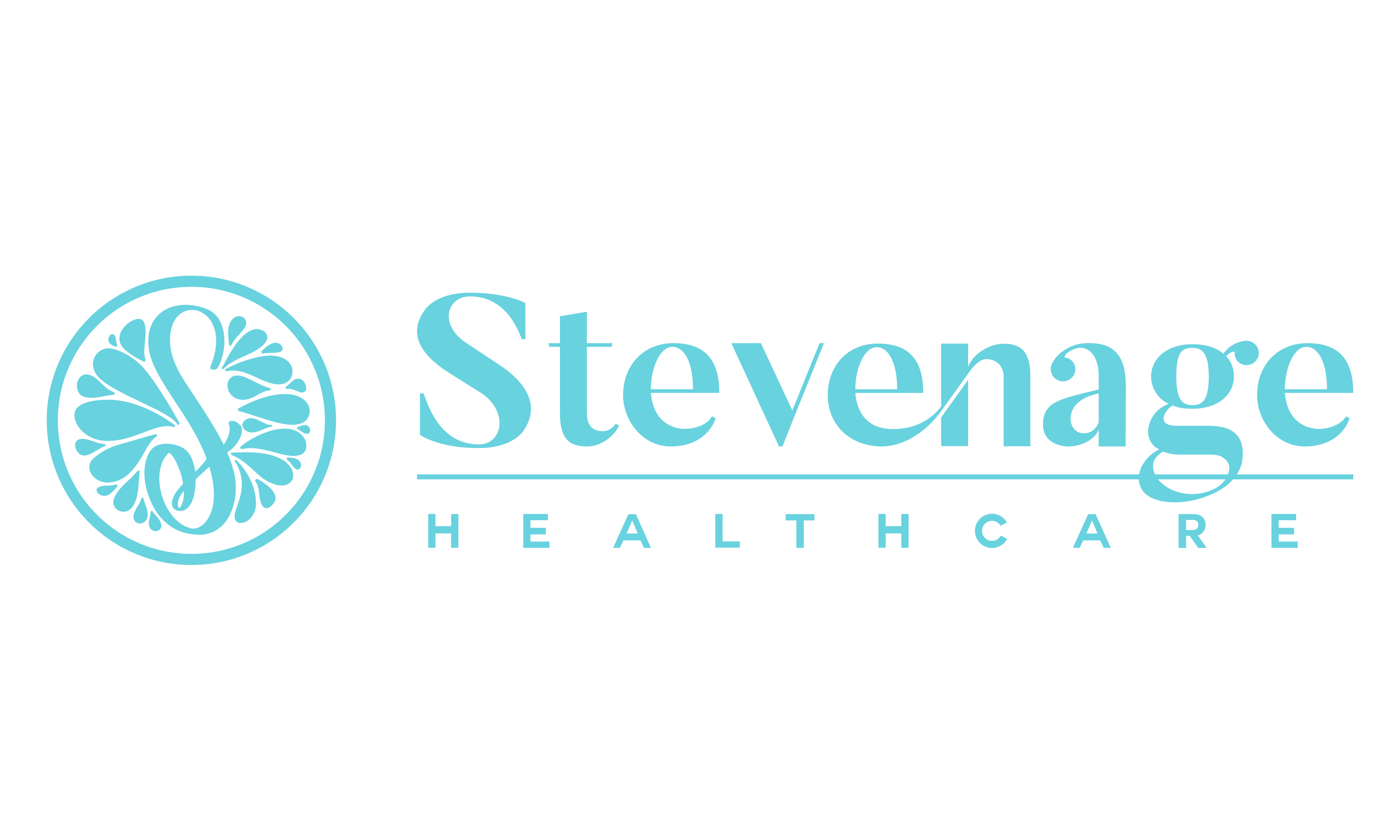 The Patient Participation Group (PPG)
How it can play a key role in supporting unpaid carers and promoting awareness of the Carers Champion and Social Prescribing roles.
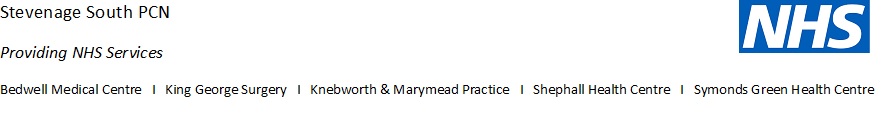 Raise Awareness in the Community
PPG members as advocates: They can share information in their networks, at community events, or through faith groups and social clubs.
Newsletter features or blogs: Include regular updates or real-life stories about the Carers Champion and Social Prescriber roles.
Events and awareness days: Partner with the PPG to run Carers Week or Social Prescribing Day events at the surgery or locally.
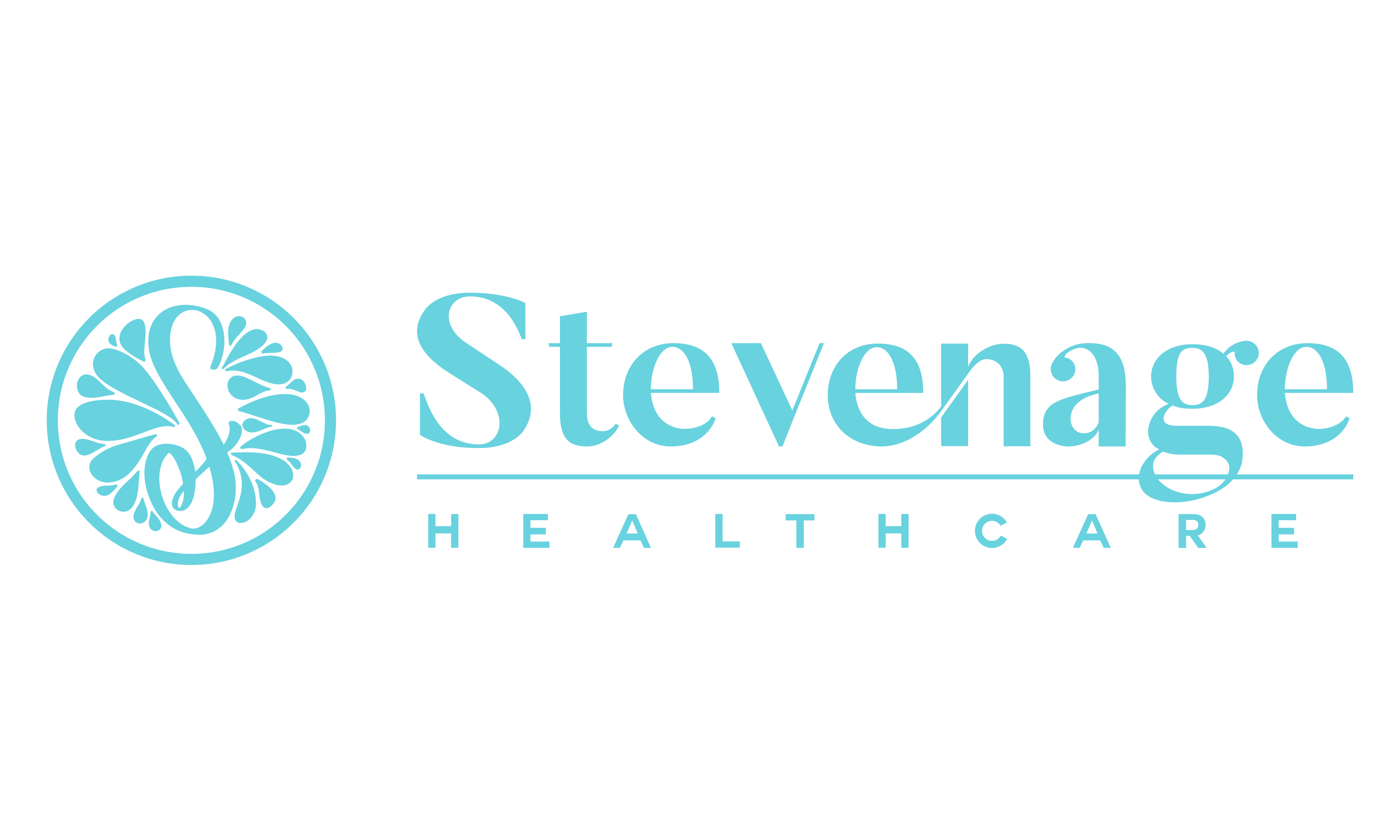 Help Identify Hidden Carers
Peer conversations: PPG members often talk to others in the waiting room or community—they can help identify people providing unpaid care who may not see themselves as carers.
Support registration drives: Encourage carers to register with the practice and access support
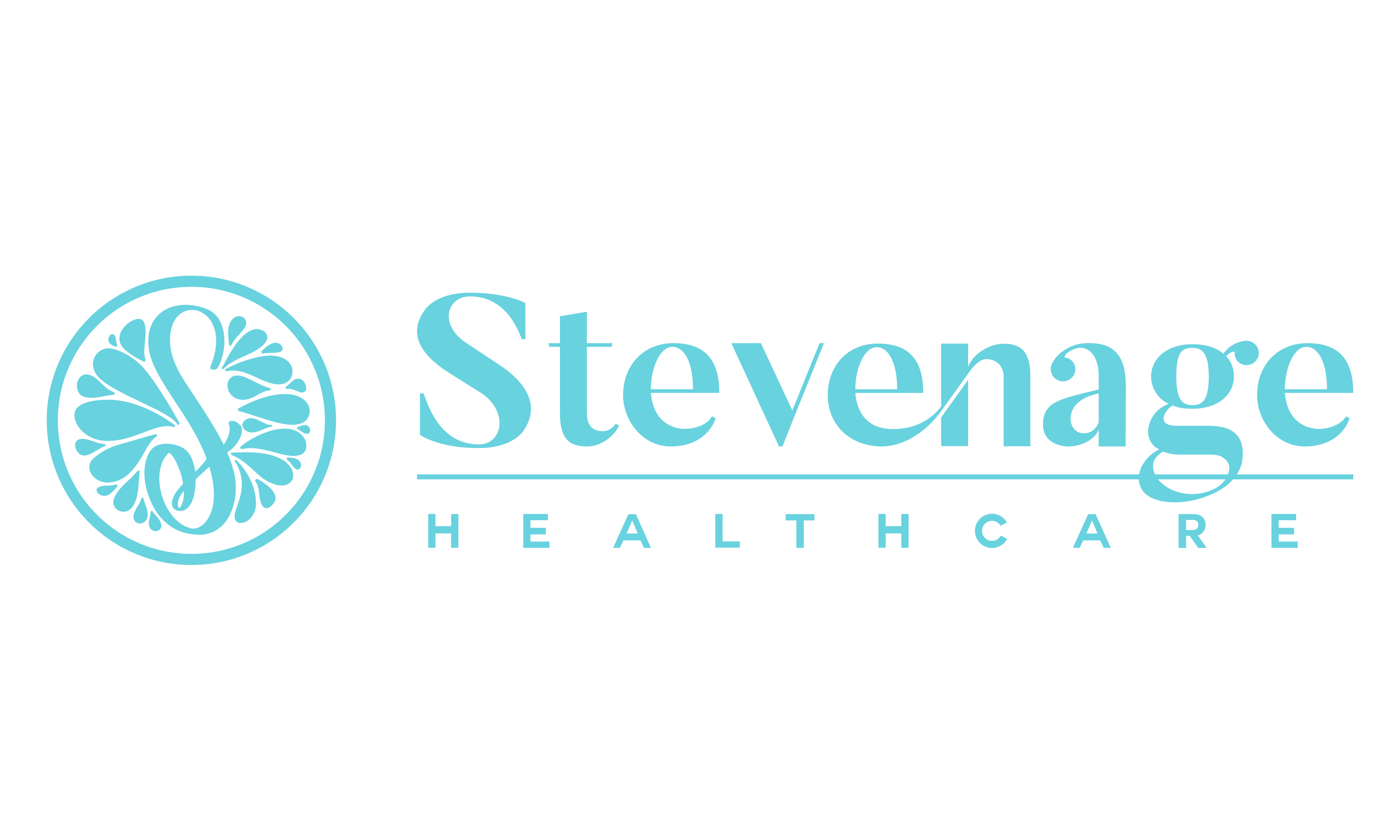 Shape and Improve Services
Feedback loop: PPG can collect and share feedback from carers on what support is working and what’s missing.
Focus groups or listening events: PPG can co-host sessions to hear directly from carers and feed into service development.
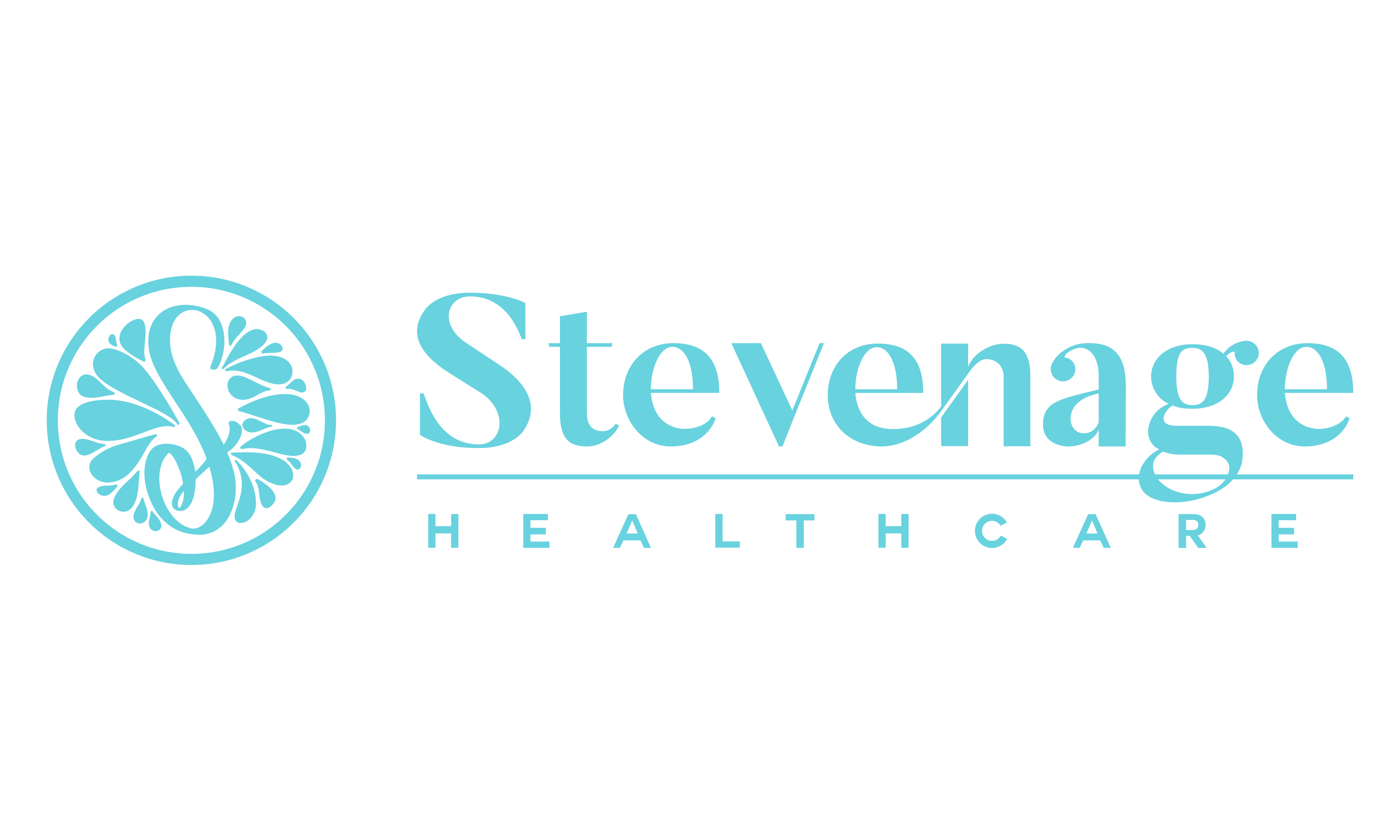 Promote and Co-Design Resources
Leaflets, posters, digital content: PPG can help design and distribute materials to make services more accessible and user-friendly.
Website and social media input: Suggest ways to highlight carer support services.
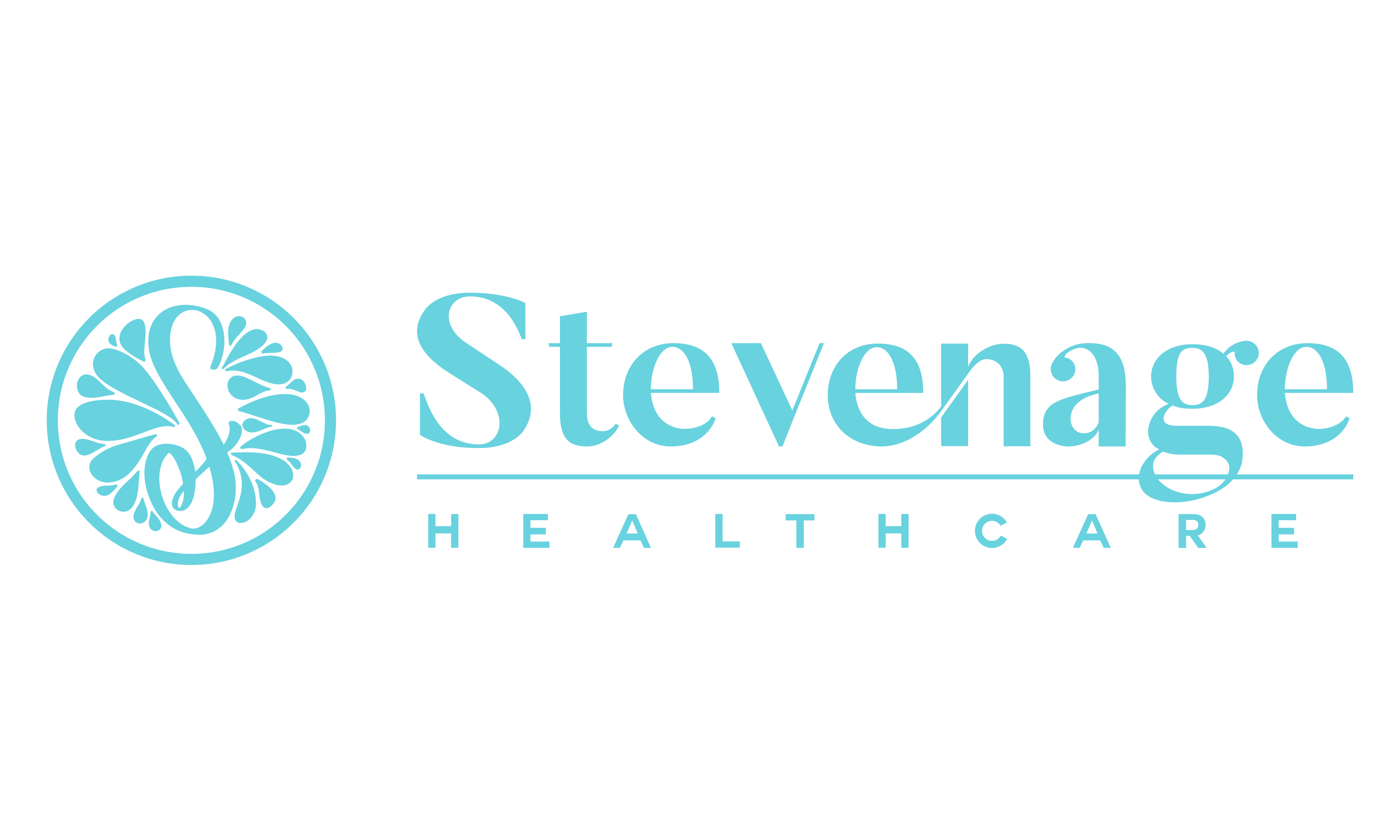 Support Carer-Friendly Practice Accreditation
PPGs can be key allies in working toward becoming a Carer-Friendly Practice, helping with evidence collection and carer engagement.
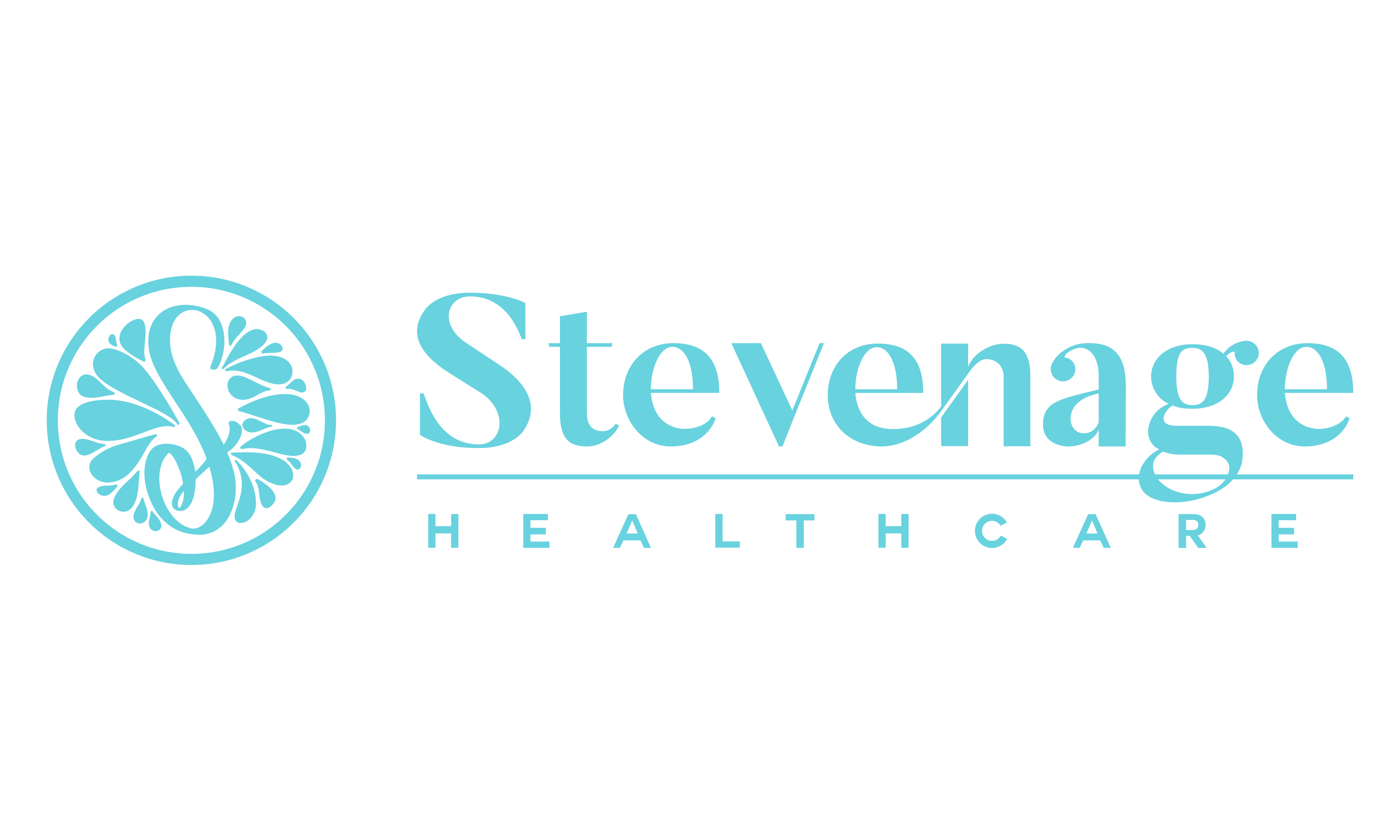 Questions & Answers
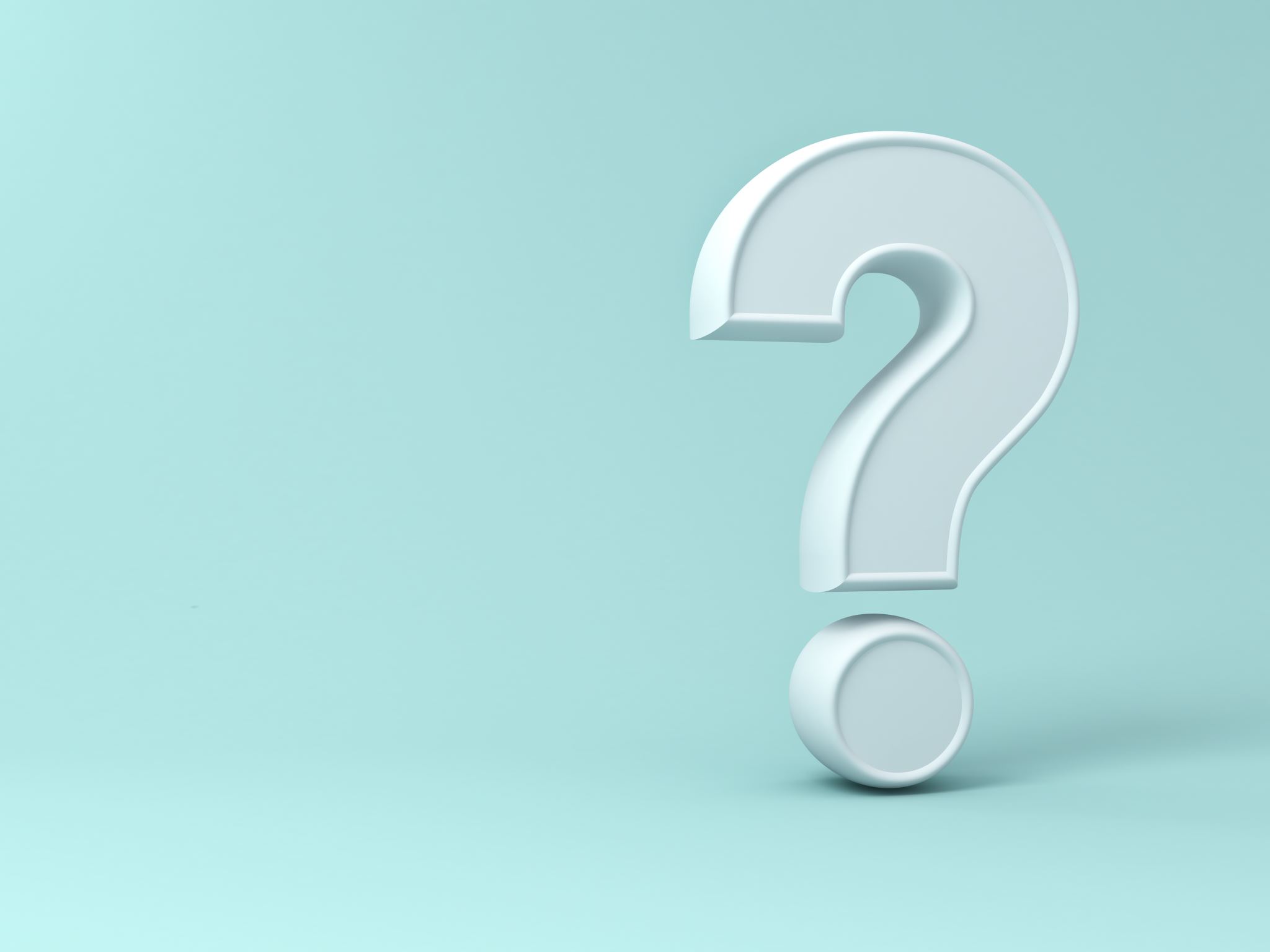 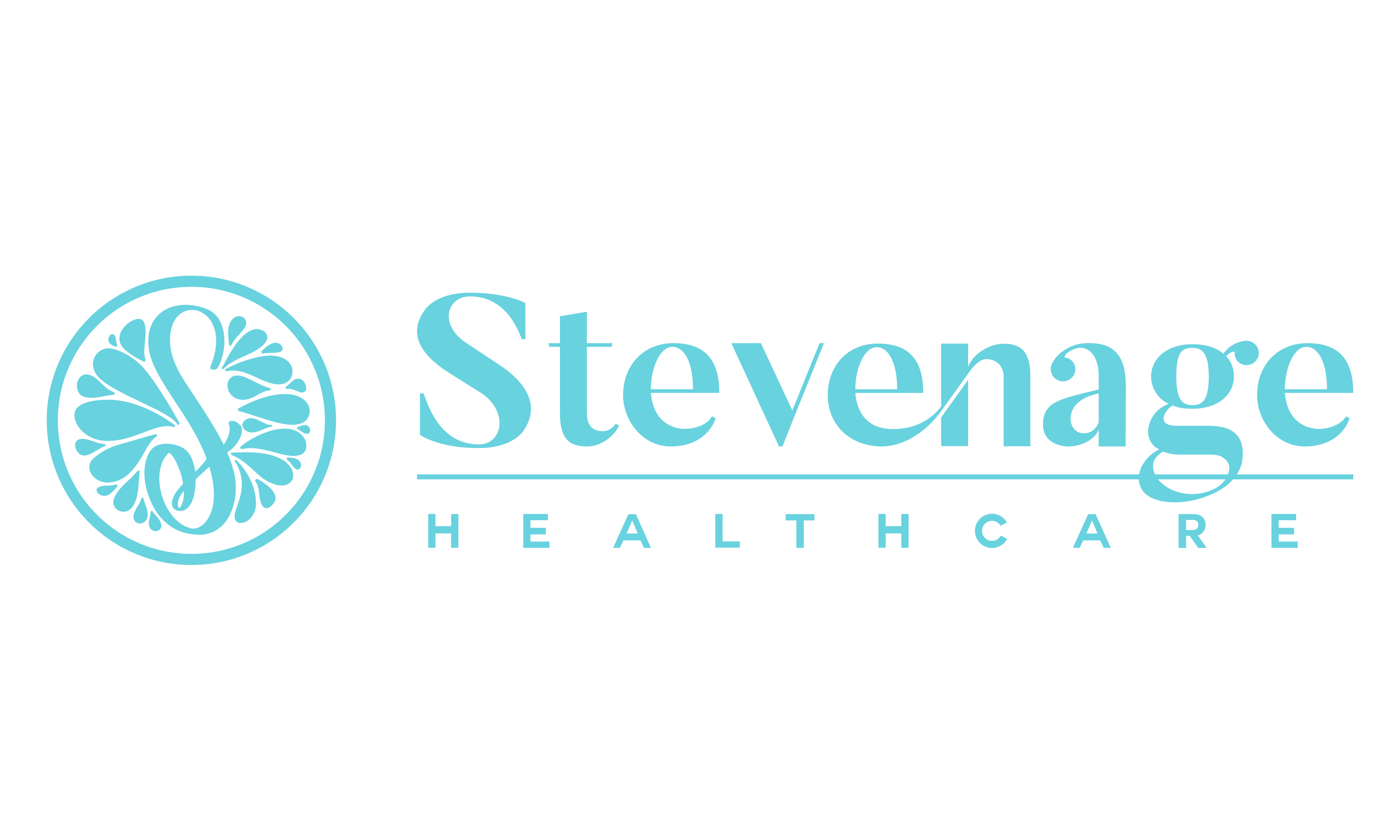